Sveučilište u Zagrebu
Fakultet elektrotehnike i računarstva
Autor: Sven Vidak
Mentor: doc.dr.sc Domagoj Jakobović
10.6.2013
1/28
Što su genetski algoritmi?
oponašaju proces evolucije
heuristička metoda
prve ideje – 1950. godina
simulacija evolucije -> preslaba računala
John Holland – mutacija i križanje
2/28
10.6.2013
10.6.2013
3/28
Funkcija dobrote
ključan dio svakog genetskog algoritma
vjerojatnost križanja ili preživljavanja jedinke
loša izvedba -> loš algoritam
povećava dobrotu generacije
4/28
10.6.2013
Selekcija
odabir (bolje) jedinke
generacijski genetski algoritmi
dvije populacije unutar jedne iteracije
eliminacijski genetski algoritmi
jedna populacija unutar jedne iteracije
elitizam
5/28
10.6.2013
Križanje
genetski operator
“spaja” genetski materijal dviju jedinki -> nastaje jedna ili dvije nove (bolje?)
3 vrste: s jednom točkom prekida, s više točaka prekida i              p-uniformno križanje
6/28
10.6.2013
Mutacija
genetski operator
djeluje nad jednom jedinkom
obnavlja izgubljeni genetski materijal (potencijalno dobar)
7/28
10.6.2013
10.6.2013
8/28
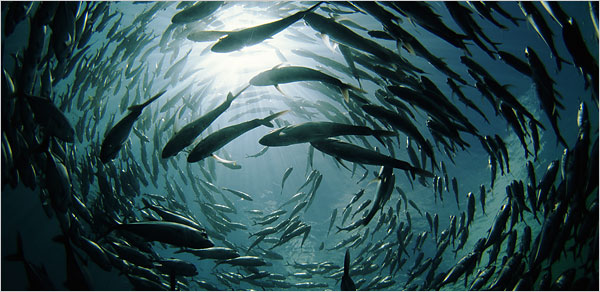 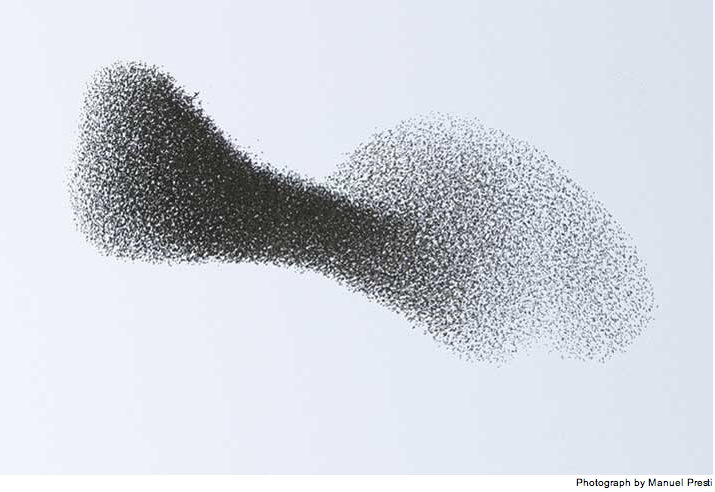 10.6.2013
9/28
Povijest i problematika
ptice u letu, ribe u jatima
3 pravila:
čestice preblizu -> odmiču se
svaka čestica se kreće kamo i susjed
svaka čestica se kreće prema prosječnoj poziciji susjeda
traženje optimuma u               n-dimenzionalnom prostoru
10/28
10.6.2013
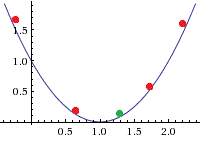 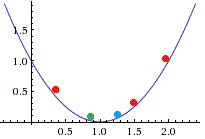 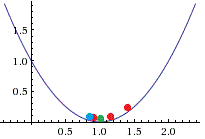 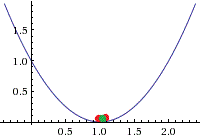 10.6.2013
11/28
12/28
10.6.2013
početna brzina čestica
lokalno optimalan rezultat– pbest
globalno optimalan rezultat – gbest
faktor individualnosti (c1) i faktor socijalnosti (c2)
maksimalna brzina čestica
13/28
10.6.2013
//incijalizacija populacije
za svaku česticu
	odredi minimalni i maksimalni položaj
	odredi minimalnu i maksimalnu brzinu

while(true) 
       //evaluacija populacije
       //evaluacija optimalnog rezultata čestice
       //evaluacija optimalnog rezultata roja
       //ažuriranje brzine i pozicije čestice
end
petlja se izvršava tako dugo dok se ne nađe najbolje rješenje koje postoji ili do limita iteracija
14/28
10.6.2013
Evaluacija populacije
for i = 1 do n
	odredi vrijednost funkcije u trenutnom položaju
end
svaka čestica ima u nekom položaju pridruženu vrijednost funkcije
oznake: pbest_f i gbest_f
15/28
10.6.2013
Evaluacija lokalnog rezultata
for i = 1 do n
	ako (vrijednost funkcije[i] bolja od pbest_f[i])
		zapamti vrijednost funkcije i-te 					čestice u pbest_f[i]
		
		zapamti položaj i-te čestice u pbest[i]
	end
end
ako smo našli novi najbolji lokalni rezultat -> spremamo njega i vrijednost funkcije u njemu (u toj poziciji)
16/28
10.6.2013
Evaluacija globalnog rezultata
for i = 1 do n
	ako (vrijednost funkcije[i] bolja od gbest_f[i])
		zapamti vrijednost funkcije i-te 			čestice u gbest_f[i]
		
		zapamti položaj i-te čestice u 				gbest[i]
	end
end
ako smo našli novi globalno najbolji rezultat -> zapamtimo njega i vrijednost funkcije u njemu (u toj poziciji)
17/28
10.6.2013
Ažuriranje brzine i pozicije
za sve čestice
	ažuriraj brzinu
		
	korigiraj brzinu ako je izvan 						dopuštenog intervala		

	ažuriraj poziciju
18/28
10.6.2013
10.6.2013
19/28
funkcija pomoću koje ćemo izračunavati vrijednosti:
tjeme: (2.5, -2.25)
c1 = c2 = 2
rand() – broj iz intervala [0,1]
zadane početne pozicije i ograničenje brzine
20/28
10.6.2013
Iteracija 8
(2.5, -2.25)
Iteracija 10
21/28
10.6.2013
Iteracija 12
Iteracija 14
(2.5, -2.25)
22/28
10.6.2013
10.6.2013
23/28
10.6.2013
24/28
Lokalno susjedstvo
čestice ne vide globalni optimum
lokalni optimum – lbest
veličina susjedstva – 15% populacije -> gledano s obje strane
25/28
10.6.2013
Faktor inercije
modificira brzinu
početak – veća
smanjuje se prema kraju
finije pretraživanje
26/28
10.6.2013
Primjene i budućnost
medicina, biologija, elektrotehnika
filmovi – Povratak Batmana i LOTR -> scene masovnih borbi
Boids, MASSIVE
“mlad” algoritam -> puno posla
27/28
10.6.2013
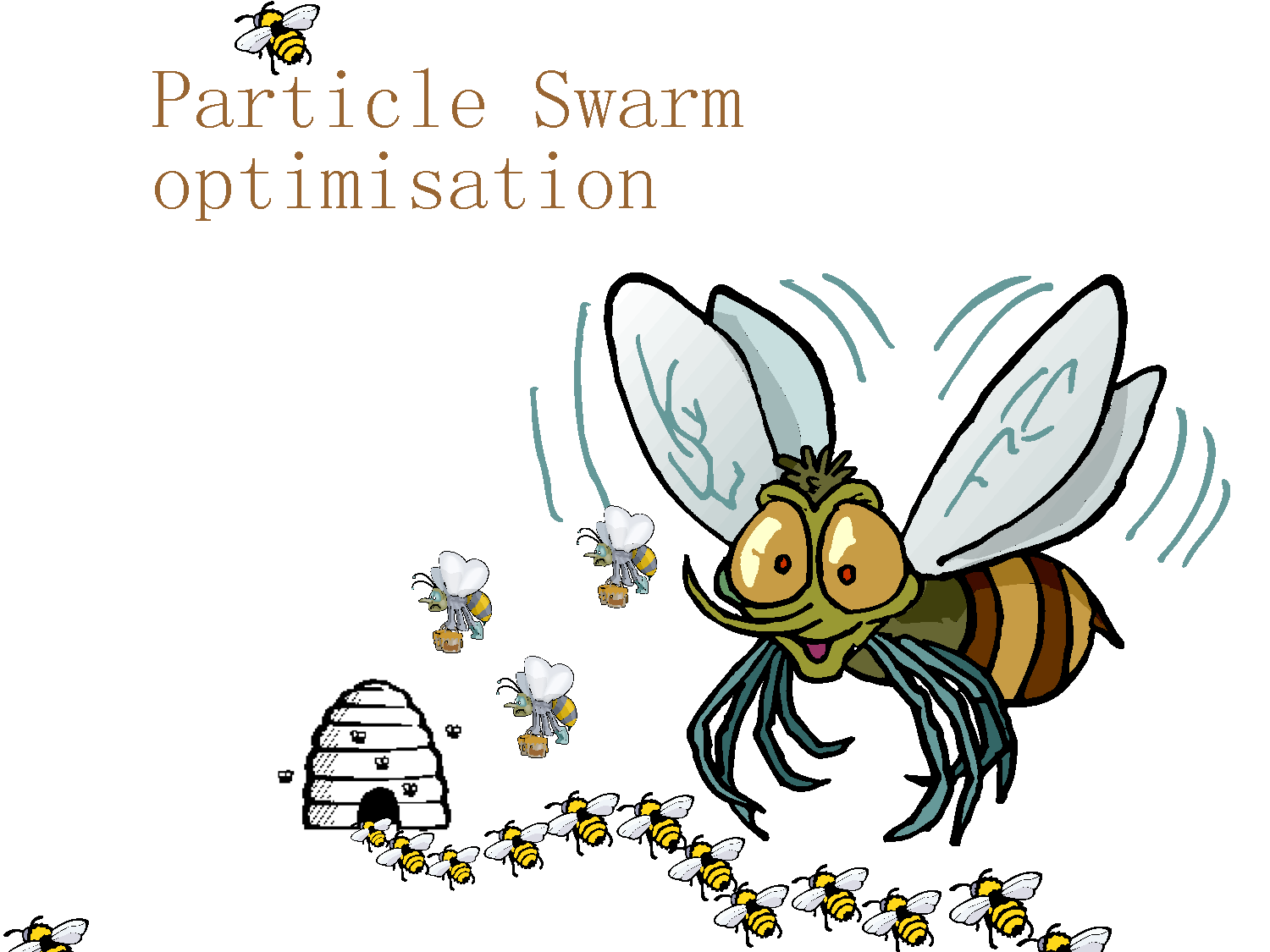 Hvala na pažnji 
Dodatak
28/28
10.6.2013
Boids
Boids – wiki
MASSIVE – wiki
Analysis of Particle Swarm Optimization Algorithm – Qinghai Bai (pdf)
29/28
10.6.2013